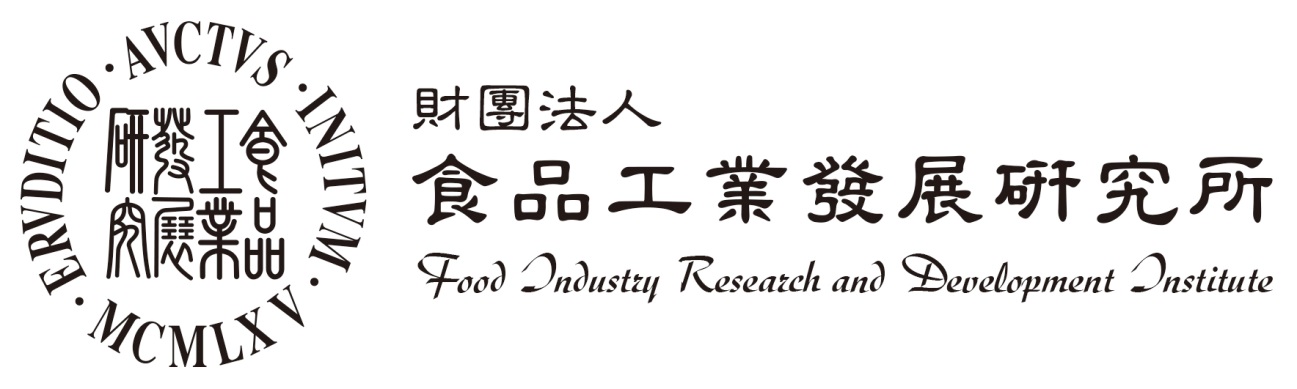 真 菌 快 速 鑑 別
適用時機
環境監控、產品污染
製程品管、菌種篩選
解決問題
快速鑑別菌名
運用技術
真菌 DNA 條碼--
ITS DNA 序列分析
客製化方案
依需求規劃整合服務
相關服務請洽  劉桂郁 研究員
電話：03-5223191-582